Использование средств музыкального воспитания в подготовке детей дошкольного возраста к обучению грамоте.
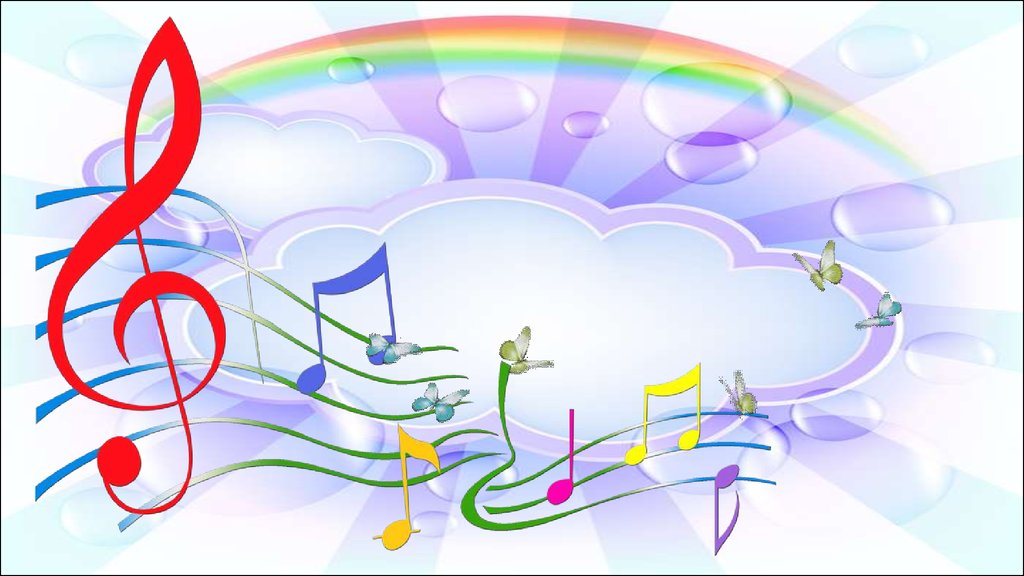 Музыке отводится особая роль в воспитании ребенка. С этим искусством человек соприкасается   с рождения, целенаправленное музыкальное воспитание он начинает получать уже в детском саду, а в последующем и в школе. 

Следовательно, музыкальное воспитание является одним из средств формирования личности ребенка с самого раннего возраста.
Связь музыки и речи 
Музыкальные звуки, как и речь, воспринимаются слухом.
Выразительность языка музыки во многом сходна с выразительностью речи.
Музыка, как и речь, имеет интонационную природу.
Как голос передает эмоциональное состояние человека с помощью интонационной окраски, так и музыка, обладая интонацией, выражает настроение, характер.
Под влиянием музыки, музыкальных упражнений и игр, при условии использования правильно подобранных приемов, положительно будут развиваться психические процессы и свойства личности, будет оказана большая помощь в работе над развитием активной речи детей.
Слушание музыки
Активное восприятие выражается в беседе о прослушанном музыкальном произведении. Такая беседа может включать характеристику эмоционально-образного содержания произведения и позволяет расширить словарный запас детей, обогатить его образными словами и выражениями, характеризующими чувства, переданные в музыке. После прослушивания музыкального произведения полезно не только поговорить о нем, но и предложить детям подвигаться под эту музыку, чтобы они почувствовали её характер, передали свои чувства, своё отношение к музыкальному произведению.
Пение
развивает дыхание, голос, формирует чувство ритма и темпа речи, улучшает дикцию, координирует слух и голос. Пение помогает исправлять ряд недостатков: невнятное произношение, проглатывание окончания слов, а пение на слоги способствует автоматизации звука, закреплению правильного произношения.

Музыкальная ритмика
оказывает коррекционное воздействие на речь детей, тренирует наблюдательность, развивает чувство темпа, ритма и времени, общую и мелкую моторику .

Л.Генералова : «Движение - это тоже речь, выражающая сущность ребёнка».

«От слова – к музыке, от движения – к мышлению» 
Т. Боровик.
Игра на ДМИ
способствует проявлению самостоятельности, активности, творчества, преодолению излишней застенчивости, скованности ребенка. Создание шумовых оркестров - это замечательное средство развития не только метроритмического слуха, но и мелкой моторики детей. 
Логоритмика
способствует развитию четкого произношения доступных по возрасту звуков, обогащению словаря детей, быстрому развитию речи и музыкальности, формирует положительный эмоциональный настрой, учит общению со сверстниками.Благодаря логоритмике дети пополняют словарный запас, разрабатывают мелкую и крупную моторику, учатся правильному произношению .